Упражнения на развитие памяти
Начальная школа
Запомни картинки
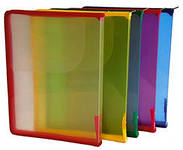 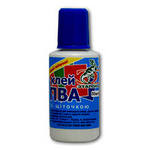 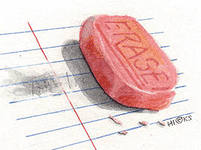 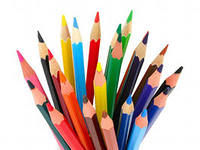 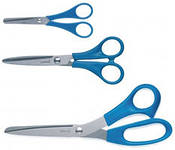 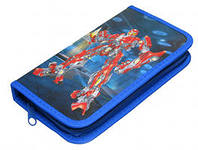 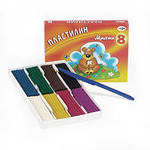 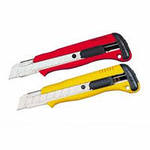 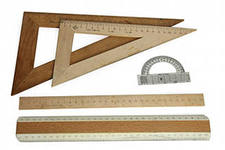 Найди лишний предмет
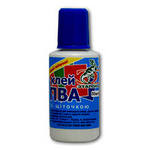 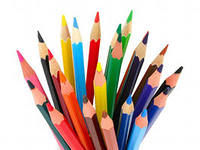 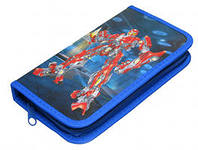 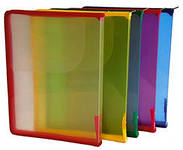 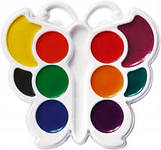 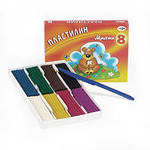 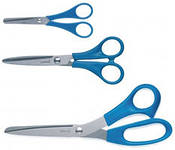 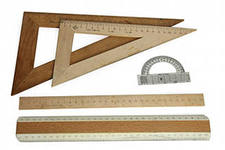 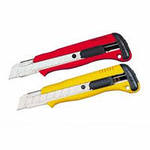 Найди пары
Найди пропавшую пару
Запомни строчки
Плачет Киска в коридоре.
У неё
Большое горе:
Злые люди
Бедной Киске
Не дают
Украсть
Сосиски!
Запомни строчки
Вот пришло Восьмое марта,
Распирает счастье грудь,
Подарить мне маме надо
В этот праздник что-нибудь.
 
Я умоюсь ей в подарок,
Ей в подарок причешусь,
Влезу в пару лучших тапок
И духами надушусь!
Запомни ряд цифр
6,  4,  8,  9,  3
5,  4,  6,  5,  4,  5,  8
2, 8, 7, 2, 8, 4, 2, 5, 8
9, 7, 6, 5, 4, 3, 2, 1